Psychoanalytic Psychotherapy
Therapeutic Goals
The ultimate goal of psychoanalytic treatment is to increase adaptive functioning, which involves the reduction of symptoms and the resolution of conflicts
The creation of an ability for self-reflection is aimed for, the capacity of the individual mind to take itself as the object of reflection in relation to the behavior of the self with others and of others toward the self.  
This is the ability to understand one’s own and others’ behavior in terms of mental states (thoughts, feelings, intentions and motivations)
Goals (continued)
Make the unconscious conscious 
Strengthen the ego so that behavior is based more on reality and less on instinctual cravings (from the id) or irrational guilt (from the superego)
Methods used to bring out unconscious material 
Childhood experiences are reconstructed, discussed, interpreted, analyzed
Deep probing into the past to increase self-awareness
Feelings and memories associated with this self-awareness are experienced
Therapist Function and Role
Blank screen approach = anonymous, non-judgmental stance; avoid self-disclosure, maintain sense of neutrality
Transference relationship = the transfer of feelings originally experienced in an early relationship (i.e. parents) to other important people in the present (i.e. the therapist)
Ideally, in classical psychoanalysis, if the therapist says little about themselves and rarely share personal reactions, whatever the client feels toward the therapist will mainly be the product of feelings toward significant figures in the past
Therapist Role
Establishing a therapeutic alliance is a primary treatment goal
The empathetic attunement to the client facilitates the analyst’s appreciation of the client’s intrapsychic world
The psychoanalytic therapist pays attention to what is spoken and what remains unspoken, listens for gaps in stories, infers the meaning of reported dreams and free associations and remains sensitive to clues of what the client feels about the therapist
Aims/Process of Psychoanalytic Therapy
The process is somewhat like putting the pieces of a puzzle together
A central aim is to foster the capacity of clients to solve their own problems
If the therapist pushes the client too quickly, or offers ill-timed interpretations, therapy will not be effective
Change occurs through the process of reworking old patterns so that clients might be more free to act in new ways
Client Experience (Classical Psychoanalysis)
Classical psychoanalysis – an intensive, long-term therapy process
Couch = after some face to face sessions, the client lies on a couch facing away from the therapist in the goal of engaging in free association (try and say whatever comes to mind without any self-censorship)
Lying on the couch encourages deep, uncensored reflections; report feelings, experiences, memories, fantasies
It also reduces the chance of “reading” the therapist’s face for reactions, and fosters projections characteristic of transference
Client Experience (Classical Psychoanalysis)
Unique relationship with the therapist
Client is free to express any idea or feeling, no matter how irresponsible, scandalous, politically incorrect, selfish, infantile
This structure allows for loosening defense mechanisms and “regress”
It is essential for the analyst to keep the analytic situation “safe” 
Holding environment = Winnicott used the term “holding” to refer to the supportive environment that a therapist creates for a client. The concept can be likened to the nurturing and caring behavior a mother engages in with her child that results in a sense of trust and safety.
Winnicott’s Holding Environment and Frame
The frame that supports the analytic relationship is also referred to the holding environment
The pragmatic features of the analytic frame – consistency of the setting, the set length of time of sessions, use of the couch, demarcate the therapeutic space as different from other spaces
Just as mothers provide the baby with a dependable, secure environment, the therapist’s function to an extent mirrors the early parental function with its emphasis on responding to the patient’s needs without impinging on them
The safety of the frame is communicated in practical terms through the respect of the boundaries of the analytic relationship
Managing the physical boundaries of the relationship – a space where therapist and patient can meet without interruptions, where confidentiality is assured, where therapist can be relied upon to turn up on time, same time, week after week
Psychodynamic/Psychoanalytic Therapy vs Classical Psychoanalysis
Shortens and simplifies the lengthy process of classical psychoanalysis
Psychodynamic therapists still – remain alert to transference, explore meanings of dreams, explores the past and present, offer interpretations for defenses and resistances and examine unconscious material
Psychoanalytic psychotherapy – fewer, less frequent sessions, sessions are usually face to face and therapist is more supportive
Psychodynamic Formulation
A psychodynamic formulation is more than a story; it is a narrative that tries to explain how and why people think, feel, and behave the way they do based on their development. 
Cabaniss, D. L., Cherry, S., Douglas, C. J., Graver, R. L., & Schwartz, A. R. (2013).  Psychodynamic formulation (1st Ed.). John Wiley 
A news story gives a report of what happened; a psychodynamic formulation offers an hypothesis of why things happened. Here are two examples to illustrate the difference:
Reporting 
Mr D was born prematurely to a teenage mother who had a postpartum depression. He had severe separation anxiety as a child and spent long periods of time home ‘‘sick.’’ As an adult, he is unable to be away from his wife for more than one night. 
Formulating 
Mr D was born prematurely to a teenage mother who had a postpartum depression. He had severe separation anxiety as a child and spent long periods of time home ‘‘sick.’’ It is possible that his mother’s depression affected Mr D’s ability to develop a secure attachment and that this made it hard for him to think of himself as a separate person. This may have impeded his capacity to separate successfully from his mother. Now, it may be making it difficult for him to be apart from his wife for more than one night.
Psychodynamic formulations can explain one or many aspects of the way a person thinks, feels, or behaves. They can be based on a small amount of information (e.g., the history a clinician obtains during a single encounter in an emergency room) or an enormous amount of information (e.g., everything that a psychoanalyst learns about a patient during the course of an analysis). 
Having a working psychodynamic formulation means having a continuously evolving idea about the unconscious thoughts and feelings that affect our patients’ ways of thinking, feeling, and behaving. 
We listen carefully to what our patients say so that we can pick up clues that might guide us toward unconscious material, we reflect on what our patients say, and we intervene in ways that help them to learn more about their minds
Case of Ms. A.
To further explore this, let’s consider the example of Ms A. She is a 43-year-old woman who has come for treatment with Dr Z because she is worried that her husband will leave her. She explains that her husband is a ‘‘genius’’ and that she cannot understand why he wants to remain married to someone who just stays home and takes care of the children. She says:

I’ve become one of those boring housewives. The only thing I can talk about is the soccer schedule.
As Dr Z conducts the evaluation, she learns that Ms A is unable to say anything good about herself. Dr Z also recognizes that Ms A’s self-effacement seems incongruous given her apparent abilities – she was a gifted painter who gave up her career when she married. Dr Z begins to wonder about why Ms A has this view of herself. 
As Dr Z takes the developmental history, she learns that Ms A’s mother was a world-famous scientist who was critical of her daughter’s complete lack of interest in science, preferring Ms A’s brother who became a physicist.
Dr Z constructs an early psychodynamic formulation (hypothesis) that Ms A has unconscious, maladaptive ways of perceiving herself and regulating her self-esteem and that these unconscious self-perceptions and conflicts might have developed as a result of Ms A’s problematic relationship with her mother. 
Although Dr Z knows that she has much more to learn about Ms A, she uses her preliminary formulation to make a treatment recommendation and to work with Ms A to set early goals,
It is clear to me that you are worried about your relationship with your husband. However, it also seems that you are overly tough on yourself and that you do not allow yourself to do things that interest you. These difficulties could be related to longstanding feelings you have about yourself that may date back to your early relationship with your mother. Exploring these feelings in a psychodynamic psychotherapy may help us to understand why you are so unhappy in your current situation and help you to improve both your relationship and your feelings about yourself.
Ms A agrees and she and Dr Z begin a twice-a-week psychodynamic psychotherapy. Dr Z uses her hypothesis that Ms A was not able to develop an adequate sense of self to understand that M has a developmental need to improve her self-perception and her capacity for self-esteem regulation. 
This forms the basis for Dr Z’s therapeutic strategy; she will listen to everything that Ms A says, paying close attention to material that might relate to Ms A’s difficulties with her sense of self.
We follow the same steps when we construct psychodynamic formulations to help us understand how and why people develop their characteristic patterns of thinking, feeling, and behaving. This process involves three basic steps. We 
DESCRIBE the primary problems and patterns 
REVIEW the developmental history 
LINK the problems and patterns to the history using organizing ideas about development
DESCRIBE the primary patterns and problems 
Before we think about why people developed their primary problems and patterns, we have to be able to describe what they are. Here, we’re not just talking about the chief complaint, but about the issues that underlie the person’s predominant ways of thinking, feeling, and behaving. We can divide these into five basic areas of function: 
• self• relationships • adapting• cognition• work and play
Our goal is to learn everything we can about our patients in order to begin to make links between their histories and the development of their primary problems and patterns. To do this, we have to take a developmental history. 
This kind of history begins before birth, with the patient’s family of origin, prenatal development, and genetic endowment; it includes every aspect of the first years of life, including attachment, early relationships with caregivers, and trauma, and it continues through later childhood, adolescence, and adulthood, until the present moment.
The final step in constructing a psychodynamic formulation is linking the problems and patterns to the developmental history to form a longitudinal narrative that offers hypotheses about how and why the patient developed his/her ways of thinking, feeling, and behaving. In doing this, we can be helped by organizing ideas about development.
 These organizing ideas offer us different ways of conceptualizing and understanding our patients’ developmental experiences. They help us to take the information that we have learned from the history and think about how it could have led to the problems and patterns we see in our patients.
address the impact of the following on development: 
trauma 
early cognitive and emotional difficulties 
conflict and defense 
relationships with others 
the development of the self 
attachment
Like most people, these people are mosaics, with good function in one area and more difficulty in another. 
Sometimes, as mental health professionals, we focus exclusively on problems and neglect areas of strength and resilience. However, we need to rely on our patients’ strengths to help them build new, healthier ways of functioning. Describing our patients’ strengths and difficulties allows us to hypothesize about both in our psychodynamic formulations.
People are aware of some, but not all, of the ways in which they think, feel, and behave. Consider Ms J and Ms K: 
Ms J is a 35-year-old woman who presents for therapy saying, ‘‘I have so much trouble feeling good about myself. I’ve always been like that, ever since I was a child. It’s something I’d like to work on.’’ 
Ms K is a 35-year-old woman who presents for therapy saying, ‘‘My husband said that it was either therapy or divorce. He says that I don’t listen to him. Why should I? He drones on all the time about his work – accounting – what could be more boring? By the way, you need a new receptionist. She mispronounced my name twice – not too bright.’’ 
Ms J is conscious that she has difficulties with self-esteem, even if she’s not aware of why she does. Conversely, we can hypothesize that Ms K has unconscious difficulties with self-esteem, which are suggested by her tendency to belittle others in order to feel good about herself. When we think psychodynamically, we are interested in both conscious and unconscious patterns.
Everything we do in life, from having relationships with others to choosing what we do for work and play, relates to how we think about ourselves – that is, to our self-experience. Having a realistic idea of what we can do and what we like to do helps us to choose relationships and activities that bring us satisfaction and pleasure and to maintain good feelings about ourselves even in the face of adversity. Thus, our self-experience is central to the way we function. 
We can describe a person’s self-experience using two major variables: 
• self-perception• self-esteem regulation
Adults with a secure sense of identity use it to make choices about everything, from relationships to career options. Adults with a less secure sense of identity often have difficulty making choices and may have a more erratic life trajectory. Consider the following examples: 
Mr A is a 27-year-old gay man who is in a master’s program in engineering. In college, he did well as a chemistry major and then took an inspiring engineering class; he is now hoping to combine his interests by specializing in chemical engineering. He says, ‘‘I’m good at math and science, but not so great at writing, so even though I once thought I wanted to write novels I think that’s not in the cards – and I really enjoy what I’m doing.’’ He is in a long-term relationship and hopes one day to have children with his partner. 
Mr B is a 27-year-old heterosexual man who is working as a waiter and living with college friends. He says, ‘‘I should figure out something else to do but I don’t know what that would be. I studied biology in college because my parents told me I should but I kind of hated it. Maybe I’ll try writing a novel . . . seems like a good way to make some money but I don’t know if I’m much of a writer.’’ Mr B has had brief, intense relationships with women and says, ‘‘I don’t think I’ve ever dated someone I liked all that much.’’ 
Although they are at similar points in their lives, Mr A has a much more consolidated sense of identity than Mr B. Mr A is comfortable with his likes and dislikes, both in work and in his relationships, and he has a good sense of his talents and limitations. On the contrary, Mr B is unsure of what he enjoys and is not able to identify his strengths and difficulties.
The ability to pick oneself up after disappointments or slights is called self-esteem regulation and is an important part of how people function in the world [11, 12]. 
Anything that imperils a person’s good feelings about himself/herself is a self- esteem threat (also called a narcissistic injury) [13]. Since people vary in the way they perceive and respond to self-esteem threats, we can use the following variables to describe individual patterns of self-esteem regulation: 
• vulnerability to self-esteem threats• internal response to self-esteem threats• use of others to help regulate self-esteem
Learning about self-perception 
Sometimes direct questions about identity and fantasies can be helpful. For example: 
Do you think that you have an accurate sense of your strengths and difficulties? What do others say about that? Do they tend to think that you can do more than you think that you can? 
Do you think that you won’t be able to do things that you actually can – or is it the other way around? 
Would people describe you as someone who knows who he/she is?
Learning about self-esteem vulnerability 
Asking direct questions about envy, jealousy, and self-esteem vulnerability can make people anxious and defensive. Instead, try asking questions about common situations to learn about this area: 
How do you feel when you’re in a group of people who seem to be wealthier/more accomplished/more highly educated than you are? 
Tell me about a time when you didn’t get something you really wanted. How did it make you feel? 
How do you feel when a friend accomplishes something that you haven’t been able to do? 
All people have things that make them feel less than good about themselves. What kinds of things make you feel that way?
Learning about internal responses to self-esteem threats 
Listen for stories that have to do with disappointments or failures, and ask questions that will help you to learn about the person’s response. For example: 
Do you tend to feel that others around you are incompetent?Do you generally feel like the smartest/least intelligent person in the room? Do you think that people would tend to describe you as a competitive person? How do you generally go about getting something you want? 
Learning about use of others for self-esteem regulation 
Do you know when you’ve done a good job without needing to hear praise from others? Are you able to make decisions without input from others?
How would you describe Mr A’s patterns related to the self? 
Mr A is a 43-year-old man who is married and has two children. He has had many different jobs over the years – he drifts from job to job without a real sense of direction. At one point, he decided that he wanted to be an artist and gave up his job, rented a nearby garage, and began painting – despite never having had any art training. He has contempt for people who ‘‘settle’’ for ‘‘mainstream’’ careers, despite the fact that he often envies their lifestyles. ‘‘They’re working stiffs, but they get everything good in life,’’ he complains. His wife and children have followed him in his meanderings – when they get frustrated, he says that they don’t appreciate him.
Mr A has difficulty with self-perception and self-esteem regulation. His sense of identity is poorly formed, as evidenced by his vague career trajectory. His attempt to become a painter without training or indication of aptitude suggests that his fantasies about himself are not consonant with his realistic talents and limitations. He regulates self-esteem by becoming grandiose and contemptuous of others, and he is exquisitely vulnerable to self-esteem threats. His lack of empathy for the difficulties he is causing his family members suggests that he uses others to help regulate his self-esteem.
Relationship Between Therapist and Client
Contemporary psychodynamic therapists focus as much as on the here and now transference as on earlier memories
Analytic therapy focuses on feelings, perceptions and action that are happening in the moment in the therapy session
The therapeutic relationship is central to increasing client self-awareness, self-understanding and exploration
Transference
A significant aspect of the therapeutic relationship is manifested through transference reactions
Transference = the client’s unconscious shifting to the therapist of feelings, attitudes and fantasies (positive and negative) that are reactions from the client’s past
It is the unconscious repetition of the past in the present
Client has negative and positive reactions to the therapist
When these feelings become conscious and are transferred  to the therapist, clients can understand and resolve past unfinished business
Transference
The therapist becomes a substitute for past significant others
For example, clients may transfer unresolved feelings toward a stern, unloving father to the therapist who, in their eyes, becomes stern and unloving
A client may also develop a positive transference, fall in love with the therapist, wish to be adopted, or may seek the love, acceptance and approval of an all-powerful therapist
Working through = repetitive and elaborate explorations of unconscious material and defenses, most of which originated in early childhood, learn to accept defensive structures and recognize how they served a purpose in the past
Transference
Regardless of the length of psychoanalytic therapy, traces of our childhood needs and traumas will never be completely erased
Infantile conflicts may never be fully resolved
We may struggle at times with feelings that we project onto others as well as unrealistic demands we expect others to satisfy
Some client reactions are not just transference but reactions to the here and now, a client’s anger towards a therapist may be due to the therapist’s actual behavior
Countertransference
Countertransference = a therapist’s unconscious emotional response to a client based on the therapist’s own past, resulting in a distorted perception of the client’s behavior
May include withdrawal, anger, love, annoyance, powerlessness, avoidance, overidentification, control or sadness
To avoid misunderstanding and overidentification with clients, the analytic approach requires therapists to undergo their own analytic psychotherapy (McWilliams, 2014)
Personal therapy and clinical supervision for therapists can be helpful in understanding how internal reactions influence the therapy
Countertransference
Not all countertransference reactions are detrimental to therapy progress, they are sometimes sources of data for understanding the world of the client
For example, a therapist who notes a countertransference mood of irritability may learn something about a client’s pattern of being demanding, which can be explored in therapy
Therapists vary in the manner in which they use their observations of countertransference
The ability of therapists to gain self-understanding and to establish appropriate boundaries is critical in using countertransference reactions
Key Interventions in Psychoanalytic Therapy
Interpretation, free association, dream analysis, analysis/interpretation of resistance, analysis/interpretation of transference
Interpretation originally defined as bringing the unconscious into consciousness
Nowadays, it is also defined as interventions that address interpersonal themes and make important links between patterns of relating to significant others and to the therapist
It is the analyst pointing out, explaining, and even teaching the client the meanings of their behavior that is manifested in dreams, free association, resistances, defenses and the therapeutic relationship itself
Interpretations
Includes identifying, clarifying and translating the client’s material
Presented in a collaborative manner to help clients make sense of their lives and to expand their consciousness
The therapist should use the client’s reactions as a gauge in determining a client’s readiness to share an interpretation
The therapist should interpret material that the client has not yet seen but should be capable of tolerating and taking in
Dream Analysis
During sleep, defenses are lowered and repressed feelings surface
Dreams have two levels of content: latent and manifest
The manifest content of your dreams is what happens on the surface of the dream. That is often compared to the latent content of dreams, which is what the manifest content represents or symbolizes. 
Imagine you dreamed that you went to the store, and while in the checkout line realized that you were naked. The manifest content of this dream is the actual event: being naked in the line at the store. However, being naked in public (a common dream) often represents feelings of vulnerability. Those feelings - the deeper meaning of the dream - are latent content.
Dream Analysis
During the session, the therapist might ask client to free associate some aspect of the manifest content of a dream for the purpose of uncovering the latent meanings
Therapists explore client’s associations with the dreams
Interpreting the meanings of the dreams helps clients unlock the repression that has kept the material from consciousness and relate the new insight to their present struggles
Dreams provide an understanding of client’s current functioning
Resistance
Resistance is anything that works against the progress of therapy and prevents the client from producing previously unconscious material, the reluctance to bring to the surface of awareness unconscious material that has been repressed
Clients tend to cling to their familiar patterns, regardless of how painful they may be; therapists need to create a safe climate so clients can recognize resistance and explore it in therapy
Therapists point out and interpret the most obvious resistances to lessen the probability of clients rejecting the interpretation 
For example, if a client in psychotherapy is uncomfortable talking about his or her father, they may show resistance around this topic.
Contemporary Trends: Object Relations Theory, Self Psychology and Relational Psychoanalysis
Object Relations Theory
Object relations is a variation of psychoanalytic theory that diverges from Sigmund Freud’s belief that humans are motivated by sexual and aggressive drives, suggesting instead that humans are primarily motivated by the need for contact with others—the need to form relationships.
The aim of an object relations therapist is to help an individual in therapy uncover early mental images that may contribute to any present difficulties in one’s relationships with others and adjust them in ways that may improve interpersonal functioning.
Object Relations Theory
Object relations theorists stress the importance of early family interactions, primarily the mother-infant relationship, in personality development. It is believed that infants form mental representations of themselves in relation to others and that these internal images significantly influence interpersonal relationships later in life. 

Since relationships are at the center of object relations theory, the person-therapist alliance is important to the success of therapy.
Object Relations Theory
The term “object relations” refers to the dynamic internalized relationships between the self and significant others (objects). An object relation involves mental representations of:
The object as perceived by the self 
The self in relation to the object
The relationship between self and object
For example, an infant might think:
"My mother is good because she feeds me when I am hungry" (representation of the object).
"The fact that she takes care of me must mean that I am good" (representation of the self in relation to the object).
"I love my mother" (representation of the relationship).
Object Relations Theory
Object relations theory is composed of the diverse and sometimes conflicting ideas of various theorists, mainly Melanie Klein, Ronald Fairbairn, and Donald Winnicott. Each of their theories place great emphasis on the mother-infant bond as a key factor in the development of a child’s psychic structure during the first three years of life. 
Klein is often credited with founding the object relations approach. From her work with young children and infants, she concluded that they focused more on developing relationships, especially with their caregivers, than on controlling sexual urges, as Freud had proposed. Klein also focused her attention on the first few months of a child’s life, whereas Freud emphasized the importance of the first few years of life.
Fairbairn agreed with Klein when he posited that humans are object-seeking beings, not pleasure-seeking beings. He viewed development as a gradual process during which individuals evolve from a state of complete, infantile dependence on the caregiver toward a state of interdependency, in which they still depend on others but are also capable of being relied upon.
Winnicott stressed the importance of raising children in an environment where they are encouraged to develop a sense of independence but know that their caregiver will protect them from danger. He suggested that if the caregiver does not attend to the needs and potential of the child, the child may be led to develop a false self. The true self emerges when all aspects of the child are acknowledged and accepted.
Self Psychology
Self psychology, an offshoot of Freud’s psychoanalytic theory, forms much of the foundation of contemporary psychoanalysis as the first large psychoanalytic movement recognizing empathy as an essential aspect of the therapeutic process of addressing human development and growth. 
Self psychology theory, which rejects Freudian ideology of the role sexual drives play in organization of the psyche, focuses on the development of empathy toward the person in treatment and the exploration of fundamental components of healthy development and growth. Therapistsmay use self psychology theory in part to help people consider how their early experiences may contribute to the formation of their sense of self.
Self Psychology
In self psychology, the self is understood to be the center of an individual’s psychological universe. If a child’s developmental environment is appropriate, a healthy sense of self will typically develop, and generally the individual will be able to maintain consistent patterns/experiences and self-regulate and self-soothe throughout life. 
When individuals are not able to develop a healthy sense of self, they may tend to rely on others in order to get needs met. These others are called selfobjects (because they are outside the self). Selfobjects are a normal part of the developmental process, according to Kohut. 
Children need selfobjects because they are incapable of meeting all of their own needs, but over the course of healthy development, selfobjects become internalized as individuals develop the ability to meet their own needs without relying on external others.
Self Psychology
The role of transference is also important to self psychology. In psychoanalysis, transference is understood as the process in which a person in treatment redirects feelings and desires from childhood to a new object (usually the analyst). Kohut formulated three specific types of transferences that reflect unmet selfobject needs:
Mirroring: In this type of transference, others serve as a mirror that reflects back a sense of self-worth and value. Just as people use a mirror to check appearance, mirroring transference involves use of the affirming and positive responses of others to see positive traits within the self.  
Idealizing: Kohut believed individuals need people who will make them feel calm and comfortable. An example of this can be seen in children who run to a parent for comfort after falling and being injured. The external other is idealized as somebody who is calm and soothing when one cannot provide that on their own.
Twinship/Alter Ego: Kohut suggested that people need to feel a sense of likeness with others. For example, children want to be similar to their parents and mimic the behaviors they observe. Over the course of healthy development, a child becomes more able to tolerate differences.
Self Psychology – Healthy Narcissism
Narcissism is a normal part of child development, according to self psychology theory. Children may often fantasize that they have superpowers and/or see their parents as omnipotent; Kohut believed such childhood experiences should be encouraged as over time, children generally begin to recognize that their inflated perceptions of the self and their parents are unrealistic. 
Children who are growing up in a supportive environment are typically able to weather the resulting frustration and disappointment and develop a healthy degree of narcissism, leading to a secure and resilient sense of self.
Insufficient parental empathy may contribute to the development of a narcissistic personality, according to Kohut. Empathy may be insufficient when a parent cannot react to or adequately nurture a child, is unable to meet the selfobject needs of a child, or if the dispositions of the parent and the child do not easily align. Any or all of these may affect the child's ability to meet their own needs later in life.
Brief Psychodynamic Therapy
Psychoanalytically oriented therapists are adapting their work to a time-limited framework while retaining their original focus on depth and the inner life. 
These therapists support the use of briefer therapy when this is indicated by the client’s needs rather than by arbitrary limits set by a managed care system. 
Although there are different approaches to brief psychodynamic therapy, Prochaska and Norcross (2014) believe they all share these common characteristics:  work within the framework of time-limited therapy;    target a specific interpersonal problem and goals during the initial session;    assume a less neutral therapeutic stance than is true of traditional analytic approaches; establish a strong working alliance early in the therapy; use interpretation relatively early in the therapy relationship.
Brief Psychodynamic Therapy
Messer and Warren (2001) describe brief psychodynamic therapy (bPt) as a promising approach. This adaptation applies the principles of psychodynamic theory and therapy to treating selective disorders within a preestablished time limit of, generally, 10 to 25 sessions. 
BPT uses key psychodynamic concepts such as the enduring impact of psychosexual, psychosocial, and object-relational stages of development; the existence of unconscious processes and resistance; the usefulness of interpretation; the importance of the working alliance; and reenactment of the client’s past emotional issues in relation to the therapist.
Brief Psychodynamic Therapy
BPT is an opportunity to begin the process of change, which continues long after therapy is terminated. 
Rather than asking clients to free associate, practitioners ask questions, are more direct and confrontive, and deal quickly with transference issues (Sharf, 2016). Levenson (2010) acknowledges that the interactive, directive, focused, and self-disclosing strategies of brief psychodynamic therapy are not suited for all clients or all therapists. 
This approach is generally not suitable for individuals with severe characterological disorders or for those with severe depression. BPT is more appropriate for people who are neurotic, motivated, and focused (Sharf, 2016). At some future time, clients may have a need for additional therapy sessions to address different concerns.
Manualized Psychodynamic Treatments:Regulation Focused Psychotherapy for Children
Handouts from training
RFP-C conceptualization
Disruptive symptoms occur because of deficits in implicit emotion regulation (i.e. defenses)
Disruptive behavior is a defense used to help protect the child from painful emotions
Aggression protects, masks, and removes painful emotions from the child’s awareness
Also protects/distracts parents
Painful feelings include guilt, shame, hurt, loss, worry, longing
Example: Fear of appearing vulnerable - easier to say “I don’t want to do it” than to say, “I can’t do it.”
general principles IN RFP-C
The importance of paying attention and trying to understand the unspoken needs of children
How can we ascertain a child's internal experience
The notion that all behavior has meaning
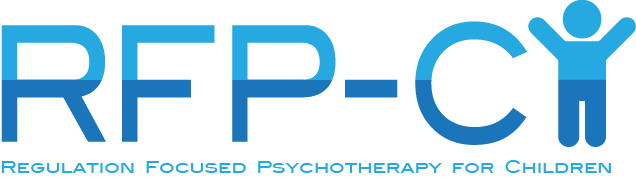 REMINDER: RFP-C conceptualization
Disruptive symptoms occur because of deficits in implicit emotion regulation (i.e. defenses)
Disruptive behavior is a defense used to help protect the child from painful emotions
Aggression protects, masks, and removes painful emotions from the child’s awareness
Also protects/distracts parents
Painful feelings include guilt, shame, hurt, loss, worry, longing
Cultural Implications
Psychoanalytically oriented therapy can be made appropriate for culturally diverse populations if techniques are modified to fit the settings in which a therapist practices. 
All of us have a background of childhood experiences and have addressed developmental crises throughout our lives. Erikson’s psychosocial approach, with its emphasis on critical issues in stages of development, has particular application to clients from diverse cultures. Erikson has made significant contributions to how social and cultural factors affect people in many cultures over the life span (Sharf, 2016). Therapists can help their clients review environmental situations at the various critical turning points in their lives to determine how certain events have
Cultural Implications
Psychotherapists need to recognize and confront their own potential sources of bias and how countertransference could be conveyed unintentionally through their interventions. 
To the credit of the psychoanalytic approach, it stresses the value of intensive psychotherapy as part of the training of therapists. This helps therapists become aware of their own sources of countertransference, including their biases, prejudices, and racial or ethnic stereotypes.
Limitations/Criticisms
Traditional psychoanalytic approaches are costly, and psychoanalytic therapy is generally perceived as being based on upper- and middle-class values. All clients do not share these values, and for many the cost of treatment is prohibitive. 
Another short coming pertains to the ambiguity inherent in most psychoanalytic approaches. This can be problematic for clients from cultures who expect direction from a professional. For example, many Asian American clients may prefer a more structured, directive, problem-oriented approach to counseling and may not continue therapy if a nondirective or unstructured approach is employed. 
The psychoanalytic approach can be criticized for failing to adequately address the social, cultural, and political factors that result in an individual’s problems. If there is not a balance between the external and internal perspectives, clients may feel responsible for their condition.
Limitations/Criticisms
There are likely to be some difficulties in applying a psychoanalytic approach with low-income clients. If these clients seek professional help, they are generally dealing with a crisis situation and want to finding solutions to concrete prob lems, or at least some direction in addressing survival needs pertaining to housing, employment, and child care. 
This does not imply that low-income clients are unable to profit from analytic therapy; rather, this particular orientation could be more beneficial after more pressing issues and concerns have been resolved.